AHBL Labour + employment Webinaremployment contracts
Presented by:

Michael Watt, Partner
Matthew Desmarais, Associate
Iman Hosseini, Associate
May 31st, 2023 | 11:00AM – 12:00AM PST
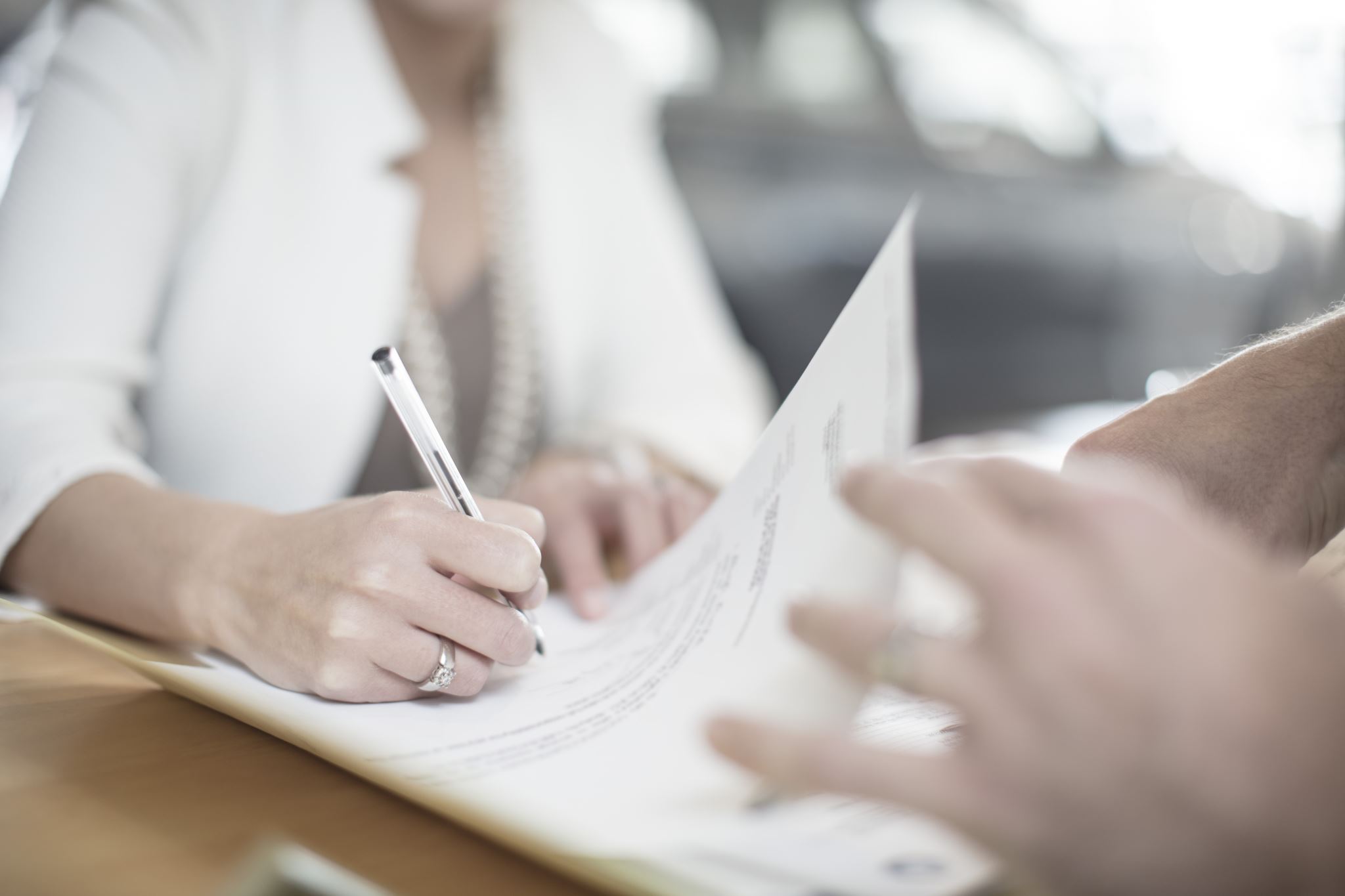 Today we will cover:
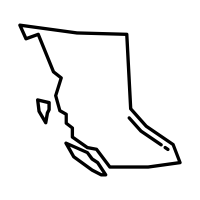 British Columbia
British Columbia
Pay Transparency Act
Review obligations
Update timing for implementation

Employment Standards Act
Minimum Wage – June 1, 2023 increase $16.75
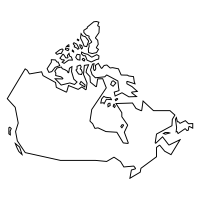 Canada – Federal
Canada – Federal
Canada Labour Code
-Written employment statement / Part III rights – July 9, 2023
 
Regulations made under the CLC
-Recovery of work-related expenses/statement of employment – July 9, 2023
-OHS regulations – December 15, 2023
Changing/Updating Contracts and Termination Provisions
Overview: Changing/Updating Contracts
Employers cannot make unilateral changes to employment contracts. 
Employers must provide consideration to make amendments to existing employment agreements. Simply put, modification of a pre-existing contract will not be enforced unless there is further benefit to both parties.
The possibility of receiving higher compensation/some other benefit is not sufficient consideration for an amended contract.
In amending termination provisions in an employment contract, continued employment alone is not enough to constitute fresh consideration. Something more is required in the form of forbearance or some other benefit or incentive to the employee.
Overview: Termination Provisions
Common law implies a term into employment contracts of indefinite duration that an employee will receive reasonable notice before being discharged without cause. 

However, as long as statutory requirements are not infringed, parties to an employment contract may prescribe the entitlements of the employee on termination. This can save employers a lot of money if done correctly.
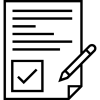 Overview: Unenforceable Termination Provisions
Termination provisions must be worded carefully and precisely. If not, they may be deemed unenforceable on one of various grounds.
There are various ways a termination provision can be unenforceable, including:
Contracting out of minimum standards in ESA – ESA is the absolute floor to entitlements;
The termination clause is in a company policy manual rather than the contract itself – lack of “clear and unequivocal” evidence that employee assented to the clause/sufficient consideration to support it; 
Unconscionability, undue influence, or lack of consideration; 
Unclear terms – contra proferentum; 
The “changed substratum” doctrine
The Changed Substratum Doctrine
The Doctrine: the court can nullify a termination clause that, while perhaps justifiable at the date of hiring, is unjustifiable in circumstances where the employee has risen to a higher-level position and their contract has not been updated to reflect the same.
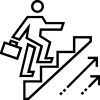 Why do we care about this Doctrine?
Consequences: a valid termination clause limiting an employee to employment standards minimums (or some other amount) could be deemed unenforceable if the employee’s role has changed significantly since the employment contract was first signed.  
Relatively new area of concern for employers? 
0 cases in BC reference the Doctrine (although there are BC cases which touch upon the concept)
Only 10 cases across Canada expressly reference the Doctrine (ON, NB, NS, SK)
The Doctrine in Action
Celestini v. Shoplogix, 2021 ONSC 3539 +Celestini v. Shoplogix, 2023 ONCA 131
Facts
Employee was co-founder and originally the Chief Executive Officer of Shoplogix.
2005: Employee’s shares were purchased by VC. Employee stepped down as CEO and became Chief Technology Officer instead. In stepping into this new role, employee executed employment agreement that would limit him to payment of base salary + benefits for 12 months upon termination without cause.
2008: 
Employee enters into bonus plan agreement with employer that raised employee’s target bonus from $125,000 to $175,000. No reference to 2005 Employment Agreement in new bonus plan agreement. 
New CEO appointed. Drastic reduction in senior management personnel, causing employee’s workload and responsibilities to increase substantially.
Facts
2017: Employee terminated without cause. Paid out in accordance with contract. 

Employee brought an action for wrongful dismissal. Alleged that fundamental changes had occurred in his employment duties since 2005, making the terms of the 2005 Contract unenforceable.
Trial Level Result
At trial, the Superior Court of Justice agreed with employee:

In light of these significant changes, I find that the substratum of his original contract of employment disappeared and that its notice terms should no longer be enforced as they could not have been intended to apply to his role at termination. Applying the changed substratum doctrine, I find that the terms in the Employment Agreement that purport to limit the notice obligations for termination should no longer have contractual force.

Notice period adjusted from 12 months to 18 months (~$150,000 difference). Also granted larger entitlement to bonus (1.5 x average annual bonus rather than average bonus as calculated by the employer - ~$110,000 difference).
Arguments on Appeal
Employer appealed, arguing that: 

Doctrine only applies where someone gets a promotion and/or change in the job title.
 
Changes to the employee’s job were incremental and not sufficiently fundamental to justify abrogating the 2005 contract.
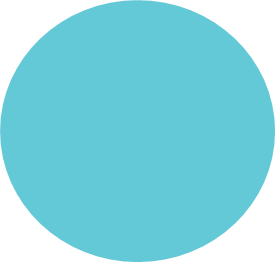 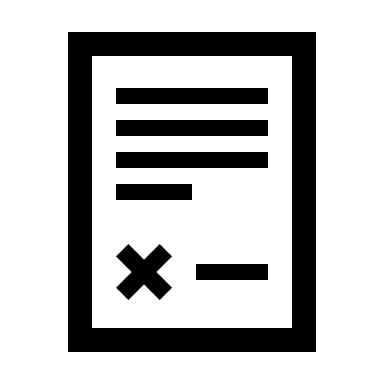 [Speaker Notes: *ADD GRAPHIC]
Appeal Result
Court disagreed with both of the employer’s arguments. In respect of the Doctrine: 

The changed substratum doctrine operates as a limit on when an employee’s common law entitlements will be restricted by the express terms of a historical written contract. Given that an employer-employee relationship may evolve in a fundamental way after the written contract was made, the doctrine recognizes the potential inappropriateness and unfairness of applying the contract’s termination provisions to circumstances that were not contemplated at the time of contracting…

…this does not mean that in addition to that fundamental expansion of duties, a change in the employee’s formal title must also have occurred. The question of whether the “employee's level of responsibility and corresponding status has escalated so significantly”…is one of substance, not form. It may be relevant that the employee was given a new title, but it is simply one contextual factor.
Main Takeaways from Celestini
Restrictive covenants – use and enforceability
Restrictive Covenants – Protect Legitimate Proprietary Interests
Restrictive Covenants – Supplementing Common Law Duties
At common law, employees owe the duty of good faith and fidelity to their employers, which includes the duty:

To serve their employer faithfully
Not to compete with their employer during their employment
Not to reveal their employer's confidential information and trade secrets
To provide their full service to their employer

Do not extend beyond termination, unless fiduciary.
Restrictive Covenants
The types of restrictive covenants that are most utilized in the employment context include:
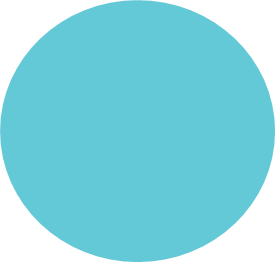 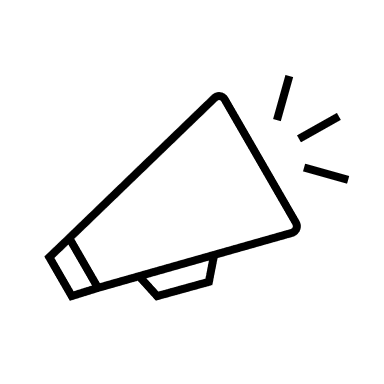 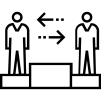 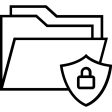 Confidentiality/Non-disclosure 

Prohibits an employee from disclosing confidential information learned by the employee during the course of the employment relationship.
Non-solicitation  

Prohibits an employee from soliciting clients, customers, employees, and any others with whom the employer has had business dealings.
Non-competition 

Prohibits an employee from starting or joining a competing business.
Non-compete – Statutory Prohibition in Ontario
As of October 25, 2021; does not apply to non-compete agreements entered into prior to this date.

A non-compete provision in an employment agreement is void in Ontario unless:
the employee holds an executive position in the employer's business; or
the employee sold the business to the employer and, in the context of that sale, agreed to become an employee of the business.
Non-compete – Commercial vs. Employment Context
What Amounts to a Breach?
Notification to clients upon departure with options?
Black v. Mandeville Private Client Inc., 2023 ONSC 465

Contacting patients from memory, personal records, and community networks?
GG & HH Inc v. 2306084 Alberta Ltd., 2022 ABQB 58
Restrictive Covenants – Drafting Tips
[Speaker Notes: *]
Restrictive Covenants – Pitfalls to Avoid
Bonus and incentive pay claims on termination
Dismissed Employee Entitled to Bonus and Incentive Pay?
It depends…

Integral to employee’s remuneration package?
Discretionary?
What the employer, acting reasonably, would have granted the employee if employment had continued working during the reasonable notice period.
What the employee would have earned vs. received – opportunity to earn bonus had the employer not breached the contract of employment.
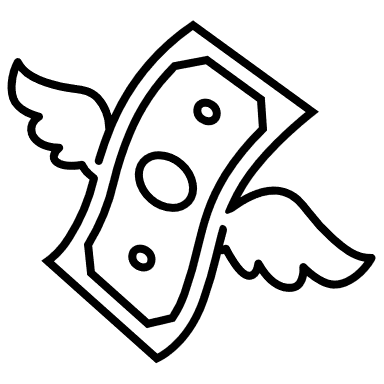 Matthews v. Ocean Nutrition Canada Limited, 2020 SCC 26
Facts
Senior executive.
Entitled to participate in LTIP – stipulated payment on occurrence of “realization event” (sale of company).
Issues with new CEO leading to resignation.
Company sold for $540 million 13 months later – realization event.
Sued for constructive dismissal.
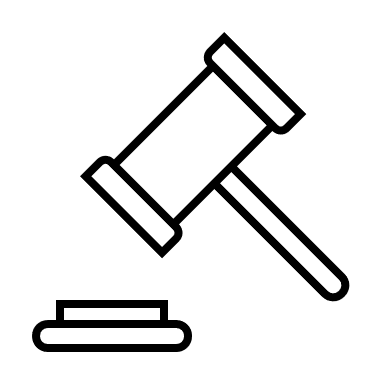 Matthews v. Ocean Nutrition Canada Limited, 2020 SCC 26
Dismissed employee entitled to non-discretionary incentive compensation following termination?

Trial and Appeal Decision
Both found constructive dismissal. 
Awarded 15-months reasonable notice.
Diverged on entitlement to payment following realization event.
Trial: damages are owing
CA: LTIP language sufficiently clear to oust the common law
Matthews v. Ocean Nutrition Canada Limited, 2020 SCC 26
Supreme Court of Canada
Two-step approach:
Would the employee be entitled to a bonus as part of compensation during the reasonable notice period? 
Yes – if worked through a 15-month notice period, employed when Realization Event occurred.
If yes, do the terms of the employment contract or bonus plan unambiguously take away or limit that common law right?
Language of LTIP did not unambiguously limit common law rights to damages.
[Speaker Notes: ADD GREEN TO YES BULLET]
Matthews v. Ocean Nutrition Canada Limited, 2020 SCC 26
Exclusionary Clauses Require Careful and Precisely Drafted Language

Clause requiring in LTIP for employee to be "full-time" or "active" not sufficient to remove an employee's common law right to damages.
If Mr. Matthews had been given proper notice of termination, he would have been "full-time" or "actively employed" on the Realization Event.
Clause purporting to remove common law right to damages upon termination "with or without cause" was not sufficiently clear. 
Mr. Matthews was unlawfully terminated because he was constructively dismissed without notice. Therefore, the clause did not cover the exact circumstances that had arisen.
Clause purporting to limit LTIP payment as part of severance payment was not sufficient because there is a difference between severance and wrongful dismissal damages. 
Matthews' entitlement to the LTIP payment arose because of his entitlement to damages, which was not specifically excluded.
Application of Matthews in BC
Shultz v. Prococious Technology Inc., dba Cleardent, 2022 BCSC 1420

Facts
13 years of service – 2 different employment periods with a 14-month break in service during which the plaintiff worked other jobs
New contract was drafted to suggest she was considered a new employee when rejoined as a sales engineer
Base salary +  "Variable Compensation Plan“

Issues:
Appropriate notice period?
To what extent should bonuses, that the Plaintiff may have been entitled to had a compensation plan been reached between the parties, be included in damage calculations?
Damages entitled to?
[Speaker Notes: *Iman to add case*]
Shultz v. Prococious Technology Inc., dba Cleardent, 2022 BCSC 1420
Employment agreement:

4.2 The Employee shall be entitled to participate in the Variable Compensation Plan, if any, in place in any given year, as may be instituted, amended or replaced by the Company at its sole discretion annually and from time to time.

Findings:
Service: 2 years, 9 months – treated as new employee
ESA-minimum clause enforced – $414 valid consideration
Plaintiff received a promotion, acquired different responsibilities, and received a raise in return.
Bonuses significant portion of remuneration – 95k base + 30k bonus
“Base salary“ implied additional income through other means, such as bonuses
VCP was in negotiation – no signed agreement
“Generally, an employee is not entitled to a discretionary bonus on termination”
Koski v. Terago Networks Inc., 2021 BCSC 117
The bonus policy:

. . . any . . . reasonable notice period applicable to an employee who has been dismissed by the Company (whether with or without cause) that overlaps with a bonus payout date shall not be considered as satisfying the "actively employed" requirements of the Program.

. . . As such, employees who have been terminated or who have resigned prior to the bonus payout date are not eligible for any bonus payments referenced herein.

Court:
Bonus policy does not clearly and unambiguously eliminate or limit common law rights to bonus payments
If termination of the contract does not occur until after the expiry of the notice period, then it is unclear whether either of the provisions remove or limit common law entitlement
Q&A SESSION
HOUSEKEEPING
Join our mailing list to receive updates from the Labour + Employment group by clicking here.


For more information about our firm, please visit AHBL.ca. You can email us at info@ahbl.ca for any general questions you may have.


Save the date! Our next L+E webinar “WorkSafeBC Compliance Issues” will be on September 20th, 2023, at 12:00 PM. In-person and virtual options will be available.
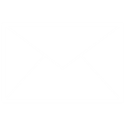 @
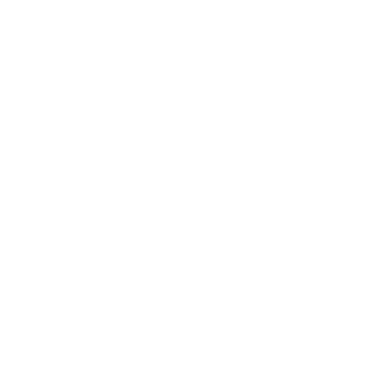 THANK YOU
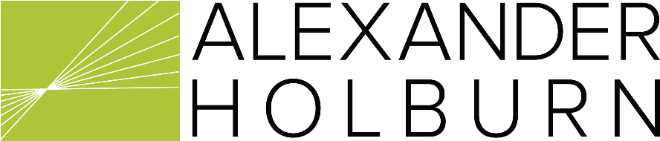 Contact
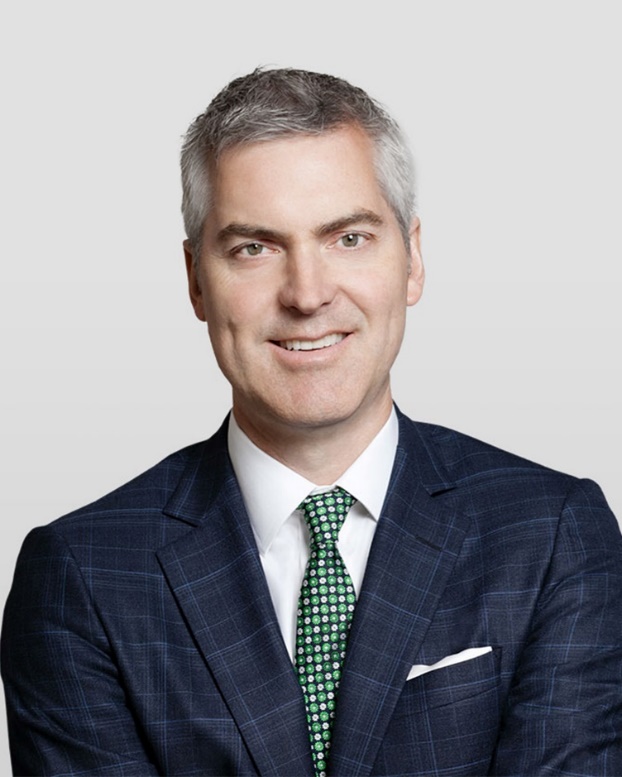 ImanHosseini
Associate
T: 604 484 1725
ihosseini@ahbl.ca
MichaelWatt
Partner
T: 604 484 1733
mwatt@ahbl.ca
Matthew Desmarais
Associate
T: 604 484 1767mdesmarais@ahbl.ca